ストレンジ・ダイバリオン探索実験に用いる高時間分解能TOF検出器の開発
Development of a high-resolution TOF counter using MPPC array
 for strange-dibaryon searches
科研費 若手研究(B) 26800158
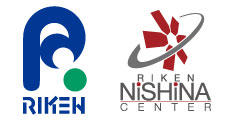 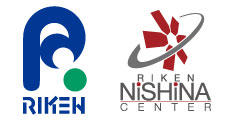 理化学研究所　仁科加速器センター
佐久間　史典
RIKEN F.Sakuma
1
日本物理学会第71回年次大会 @ 東北学院大学 2016, 3/21
Di-baryon (S=0)
Discovery of d* di-baryon
WASA@COSY, PRL106(2011)242302
p n  d p0 p0 (Tp=1.0/1.2/1.4GeV)
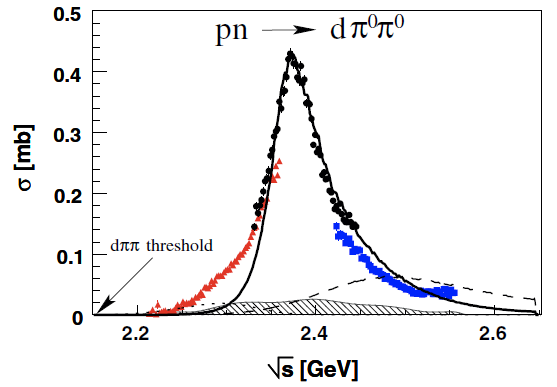 d*: s-channel resonance
m = 2.37 GeV, G = 68 MeV
t-channel DD contribution
2
Di-baryon (S=-1)
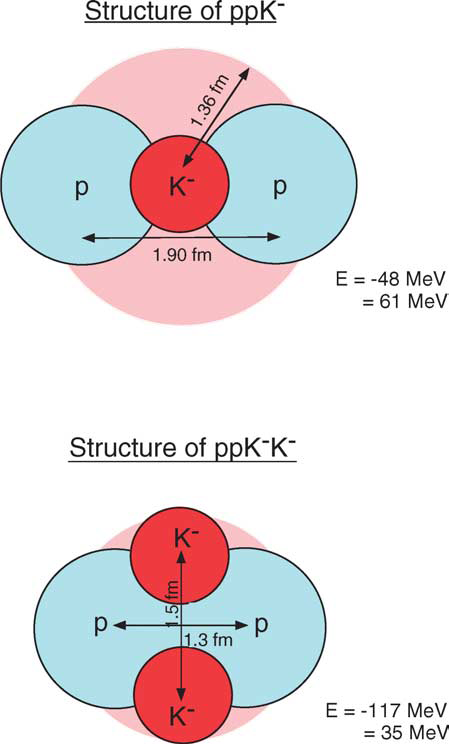 KbarNN bound state?
Still controversial…
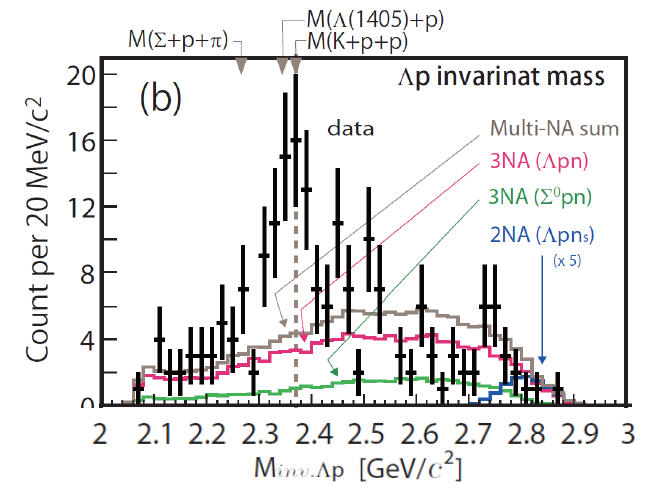 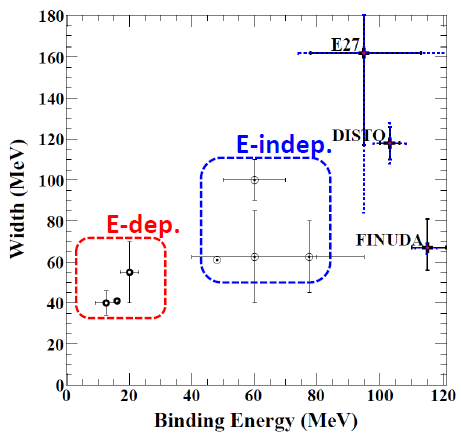 E15?
Y. Sada, et al., arXiv:1601.06876 (PTEP accepted)
J-PARC E15： K- 3He  L p n
(山我 21pAC-2)
3
Di-baryon (S=-2)
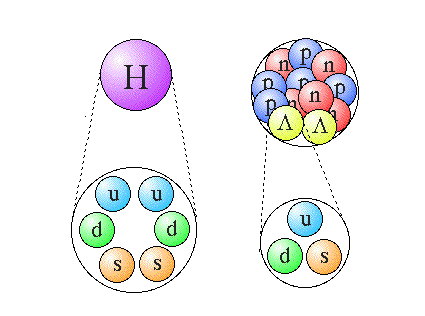 Belle
PRL110,222022(2013).
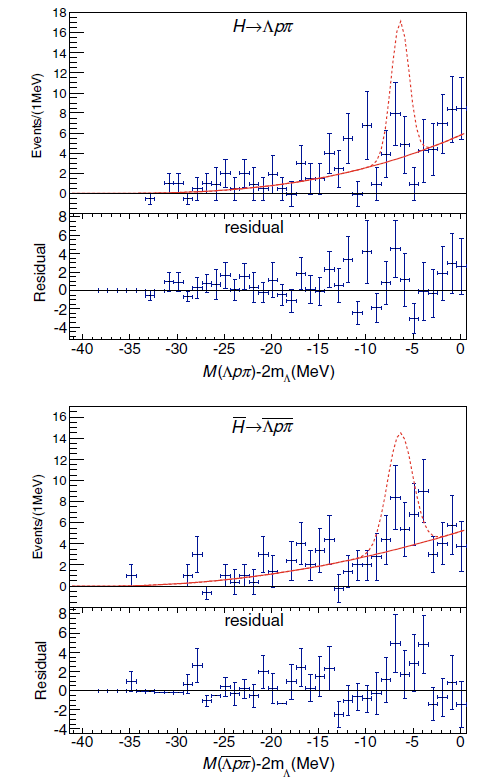 H di-baryon? (resonance?)
Lattice-QCDs predict the existence, but…
No experimental evidence so far



KbarKbarNN bound state?
Theo. calcs. predict the existence
No experimental search has been performed
K
p
p
K
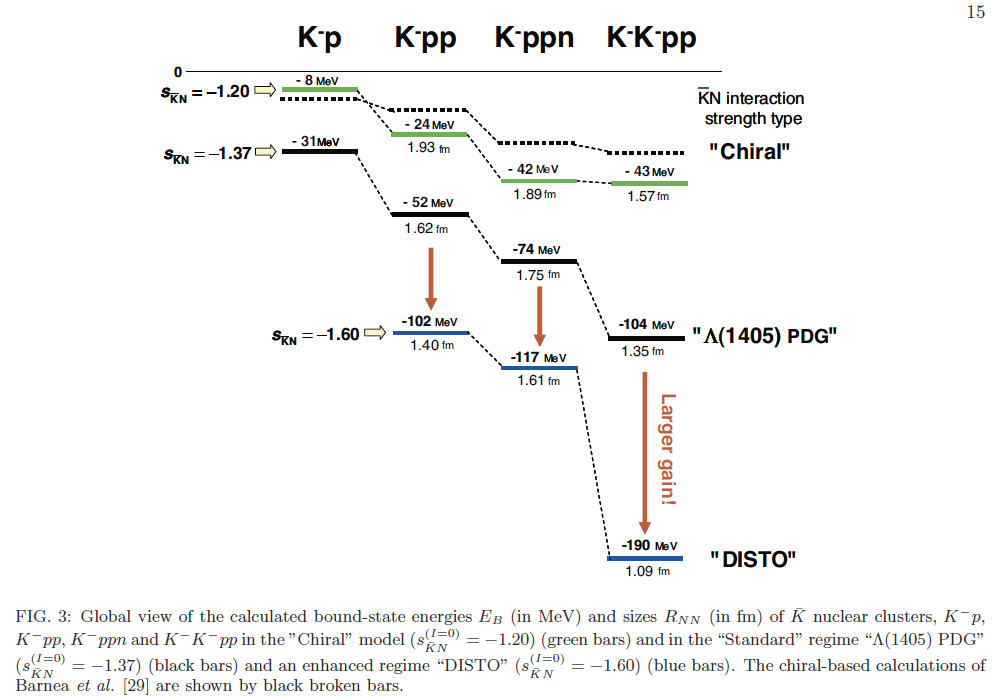 experimental search via
 pbar 3He  K+ K0 L L
S.Maeda, Y.Akaishi, T.Yamazaki
Proc. Jpn. Acad., B 89 (2013) 418.
4
LL Measurement
Gola of LL study
LL prod. rate
Study of IM(LL)
LL interaction
3He(stopped-pbar, LL) measurement would provide hints of S=-2 di-baryon
5
J-PARC K1.8BR
Experiments to explore KbarN interaction
At the KbarN threshold:
Kbar-atom
Below the KbarN threshold:
L(1405)
KbarNN
KbarKbarNN
川﨑
 21aAW-6
 E31
 E62/E57
 E15
山我
21pAC-2
Sensitive in different energy region & isospin
 LoI
S.Ohnish et al., PRC93, 025207
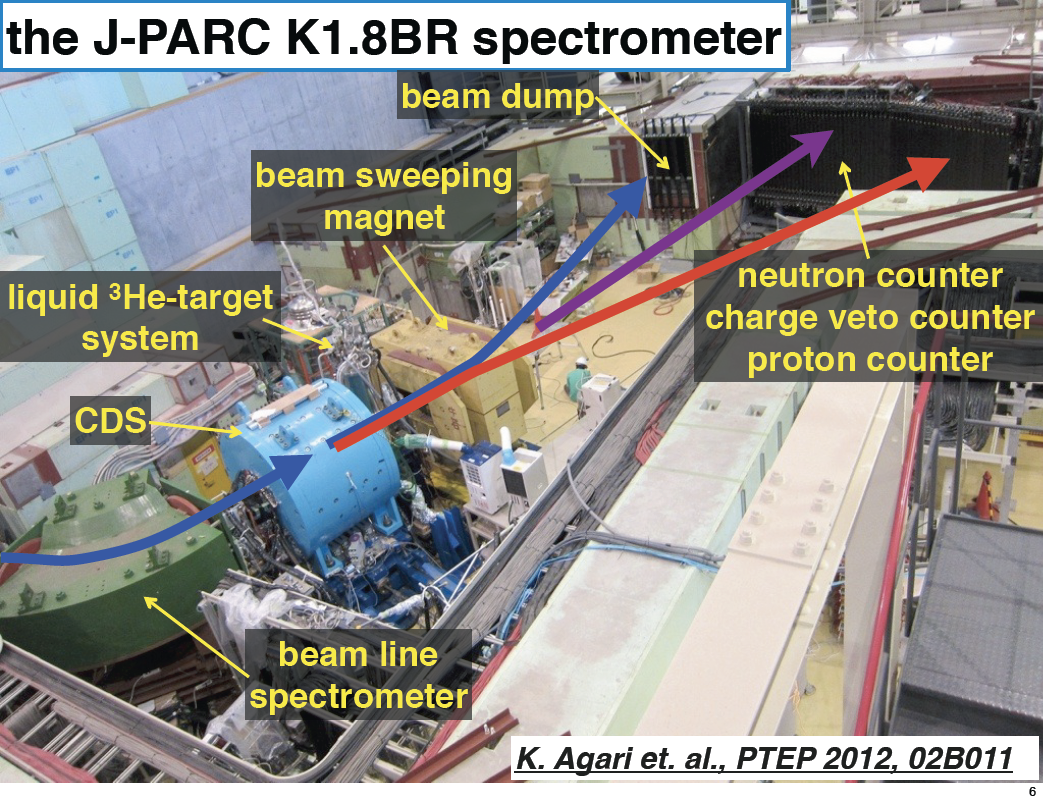 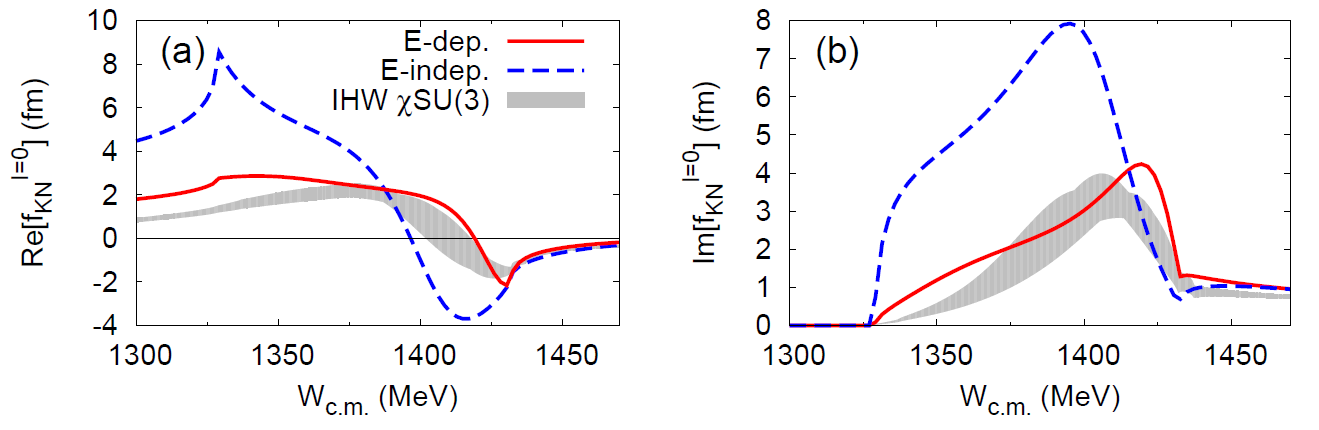 KbarN
6
Cylindrical Detector System (CDS)
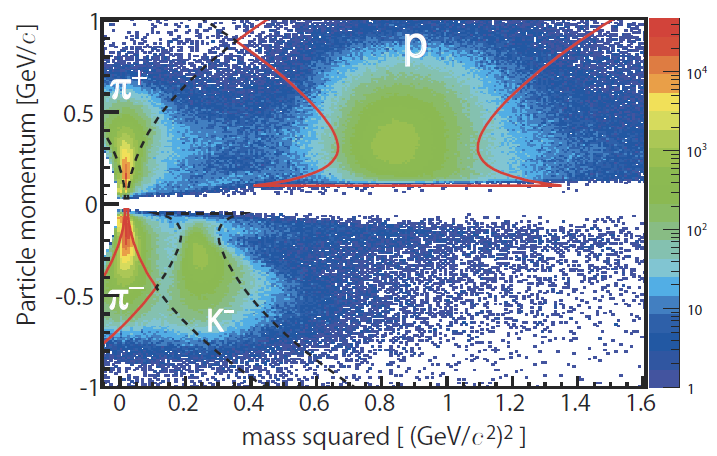 CDH
~80ps
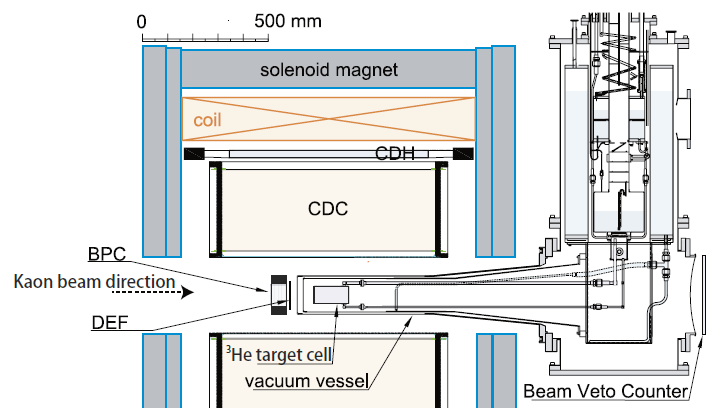 AC
T0
DC
DEF
~1ns
~50ps
Improvement of PID in the CDS
TOF with T0-CDH  change to DEF-CDH for p/Kstop exp.
present DEF consists of WLS-fiber+MPPC (st~1ns)
	        change to a high resolution detector (st<100ps)
-
7
TOF Detector with MPPCs
Plastic scint. with MPPC
Multi-MPPCs
Series connection
Direct connection btw scint. and MPPCs
Fast pre-amplifire
Operation in magnetic field
Small & Compact
Cheep & Robust
High-Resolution (st<100ps)
Solution
Pioneer works:
 MEG2 upgrade
Connect MPPC folder and scint. with thin wires
MPPC holder
(3 MPPCs in series)
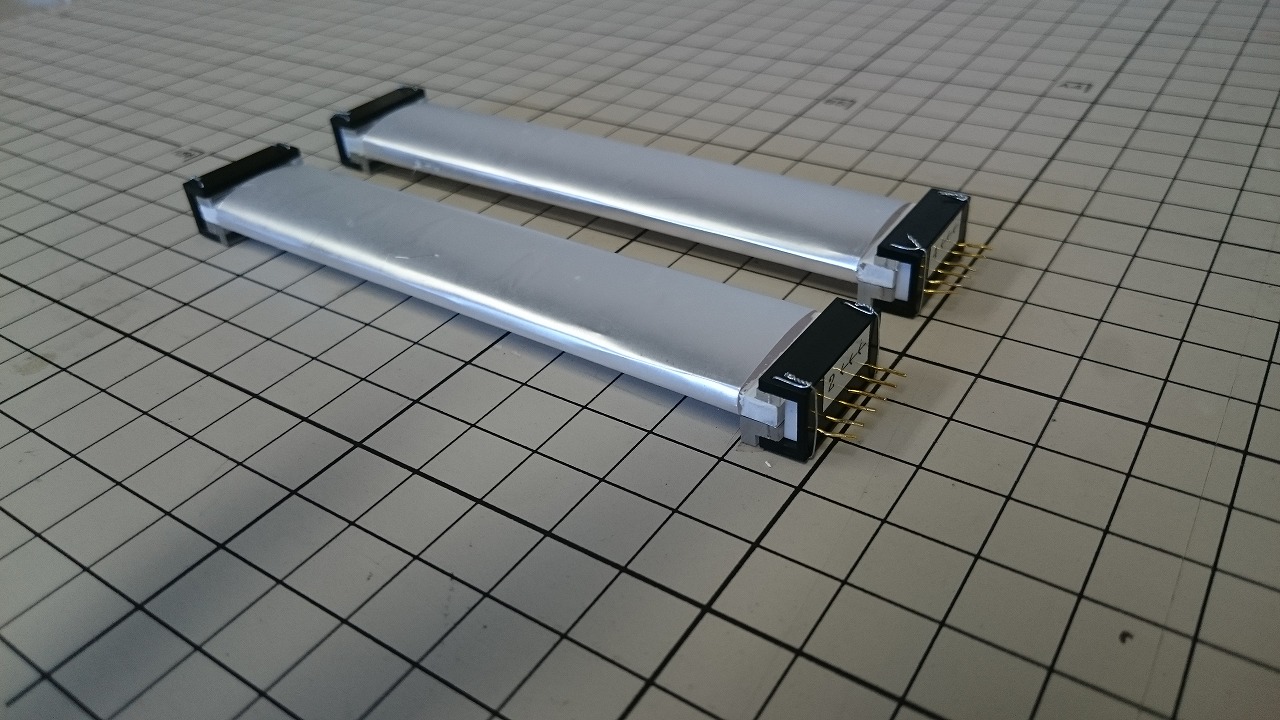 Rapping: ESR (3M)
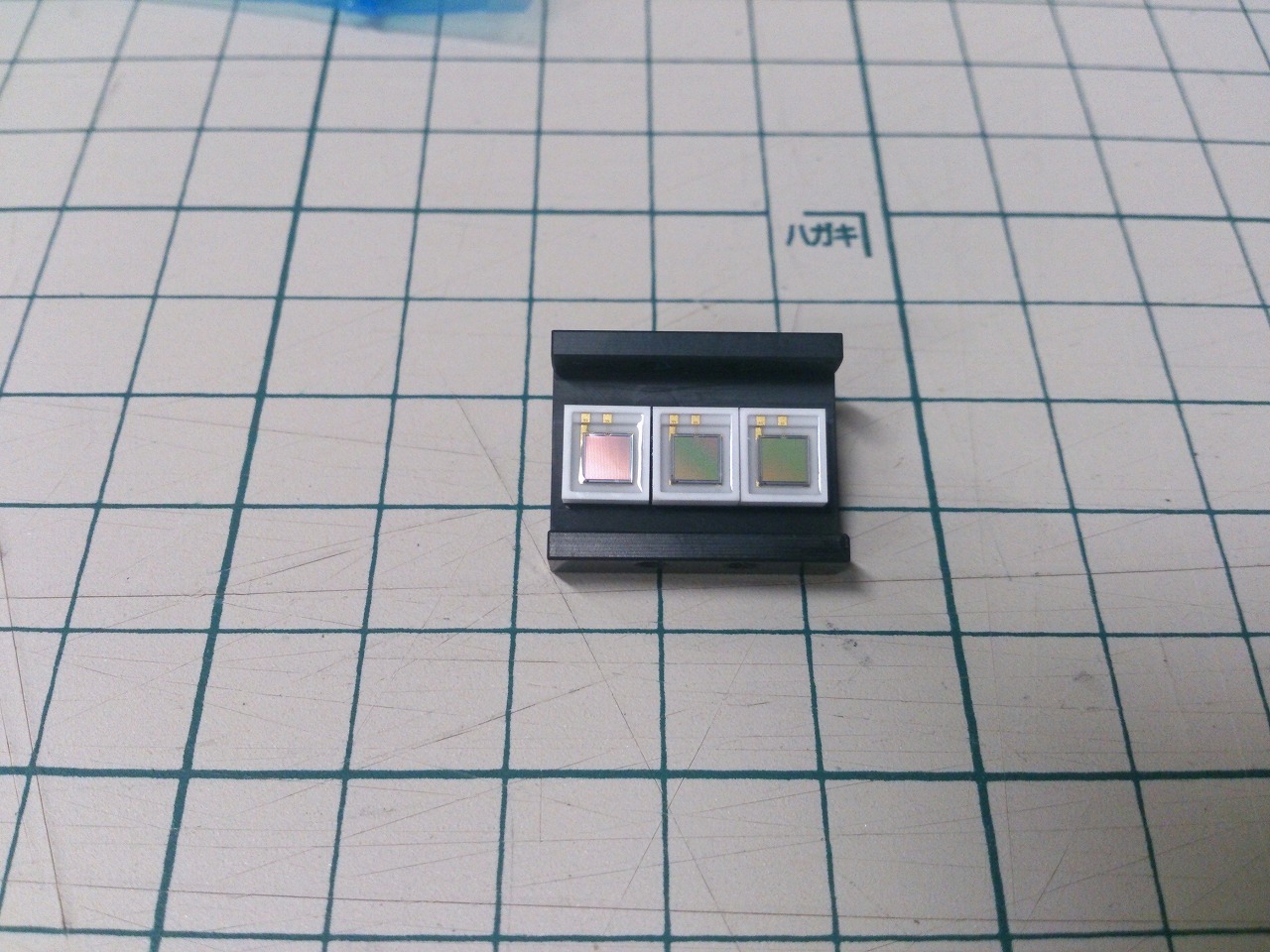 S13360-3050CS
(3*3mm2)
8
Drill f0.5mm holes in a plastic scint.(EJ-230)
Fast Pre-Amplifier
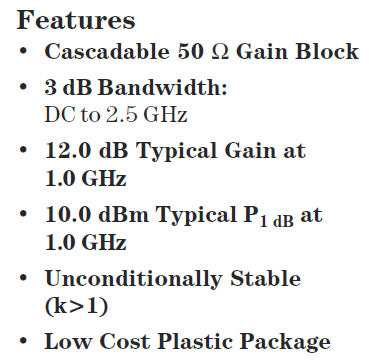 Fuji Diamond International Inc. 1504-S2
1 ch/module
HP MSA-0385 (Cascadable Silicon Bipolar MMIC Amplifier) x 2
Pole Zero Cancellation
Bandwidth (3dB):
	100kHz ~ 2GHz
Dynamic Range (output):
	-2V ~ +2V
Gain: 10~16 (depend on PZC)
Noise: <10mV rms
HP MSA-0385
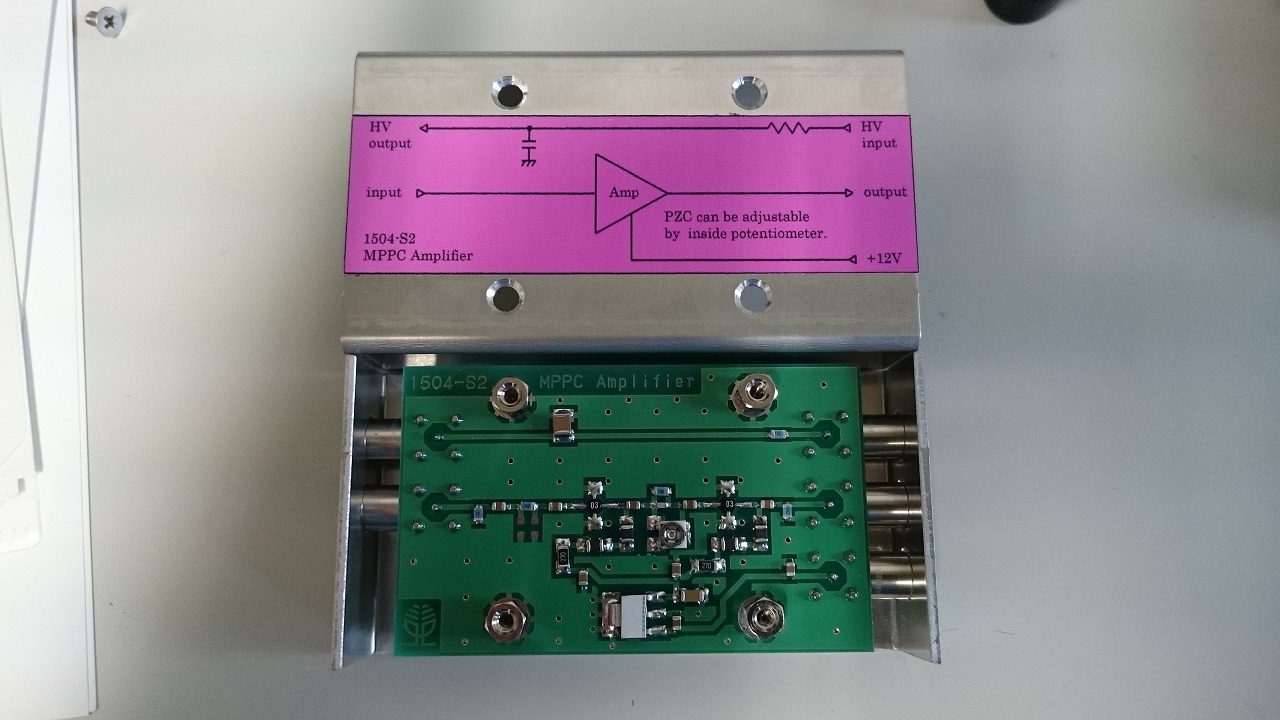 8cm
4.5cm
HV in
HV out
out
in
+12V
(140mA)
9
Pre-Test with Cosmic-Ray
2 types of MPPCs
2nd gen. MPPC (S12572-050C)
3rd gen. MPPC (S13360-3050CS)
CAMAC(ADC/TDC)+Kinoko
MPPC*3 (3mm2)
95mm
Cover Ratio: 27％
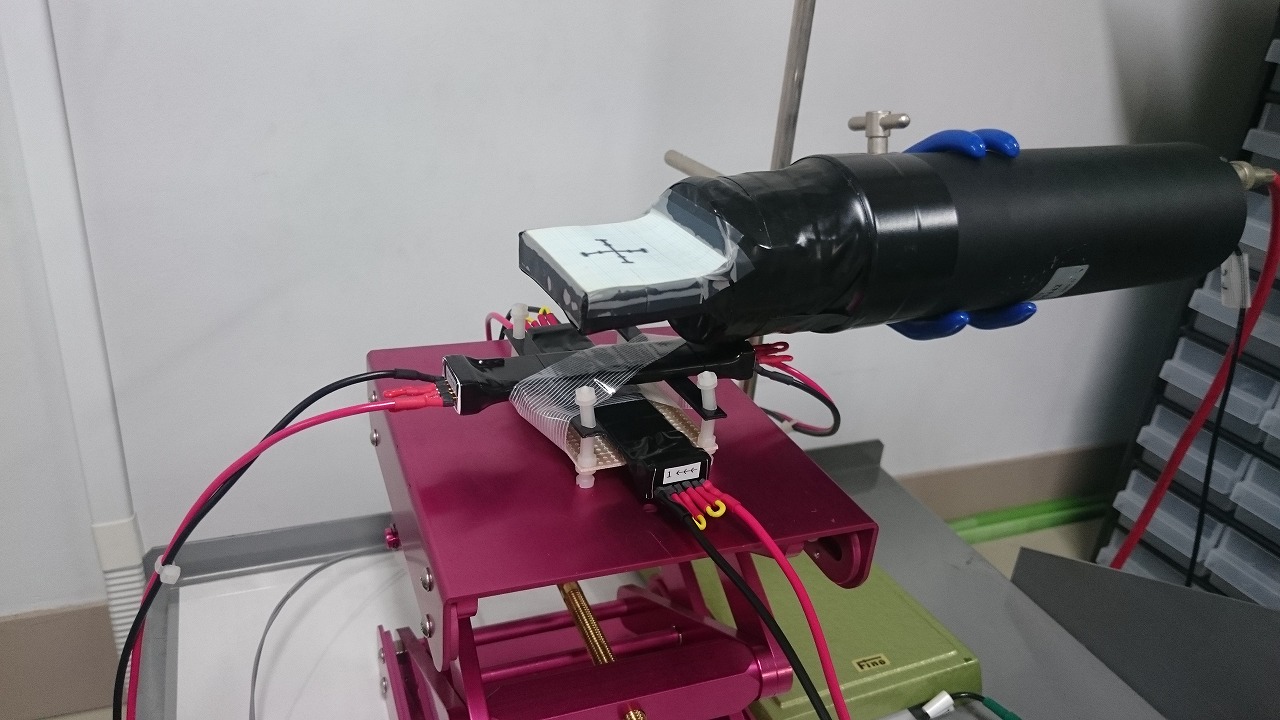 5mm
20mm
Vmax
3rd gen. MPPC (S13360-3050C) has better performance
10
Beam-Test @ K1.8BR
Beam-test with 1 GeV/c p- @ K1.8BR beam-dump in Nov.-Dec., 2015
length and thickness dependence
CAMAC(ADC/TDC)+Kinoko
~1000 trig./spill(5.5s)
[2*2mm2]
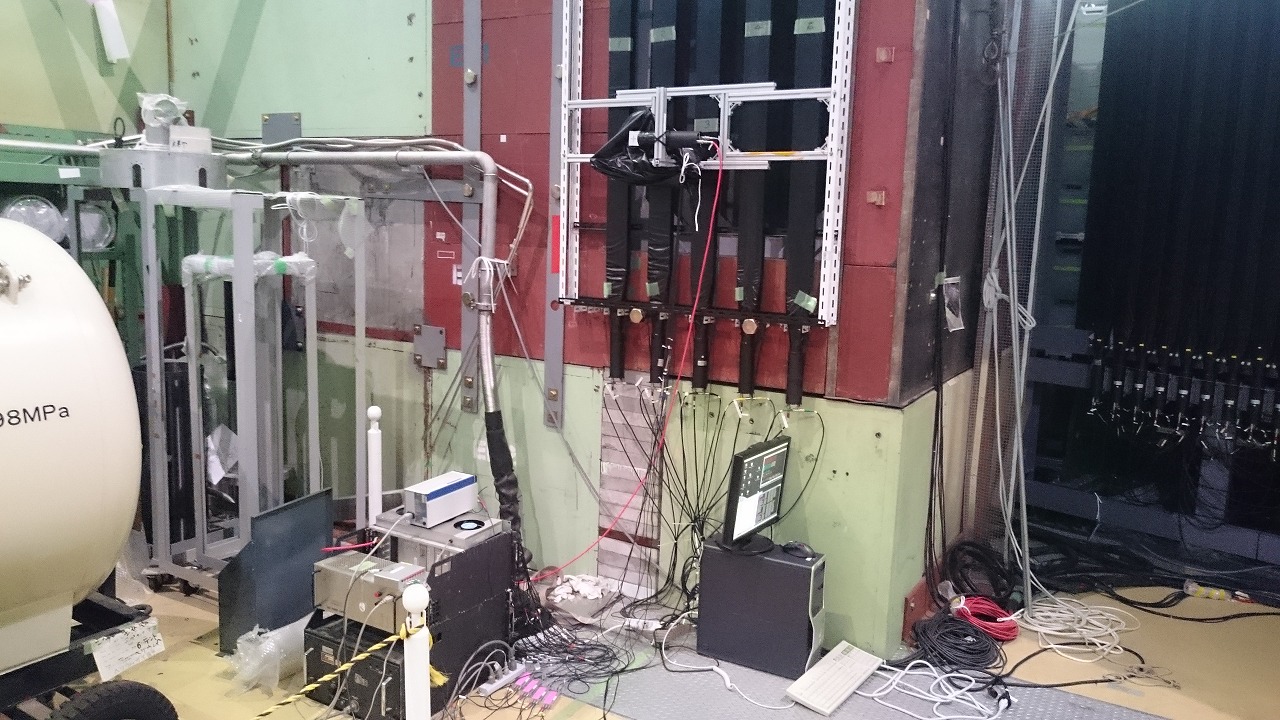 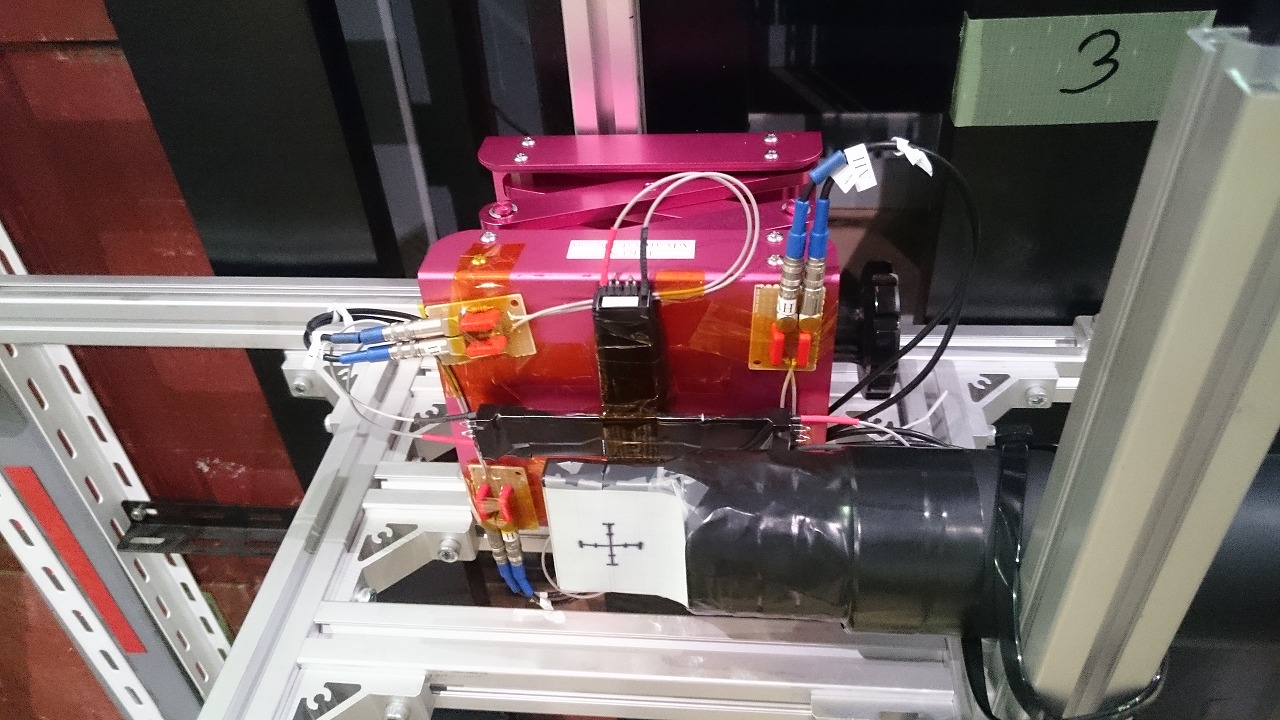 11
Beam-Test @ K1.8BR
Beam-test with 1 GeV/c p- @ K1.8BR beam-dump in Nov.-Dec., 2015
length and thickness dependence
CAMAC(ADC/TDC)+Kinoko
~1000 trig./spill(5.5s)
[2*2mm2]
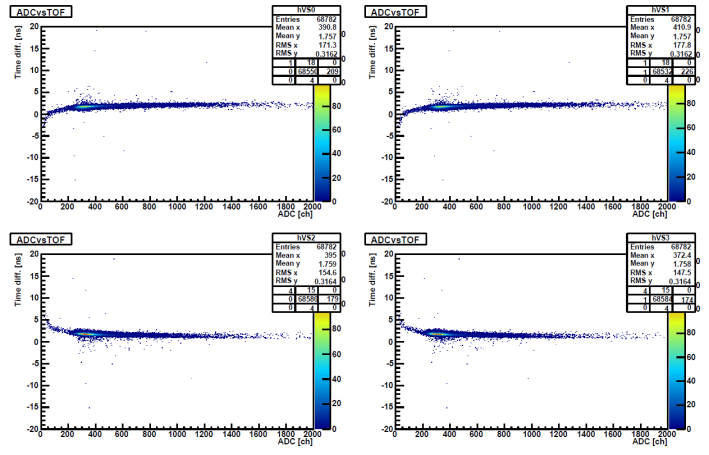 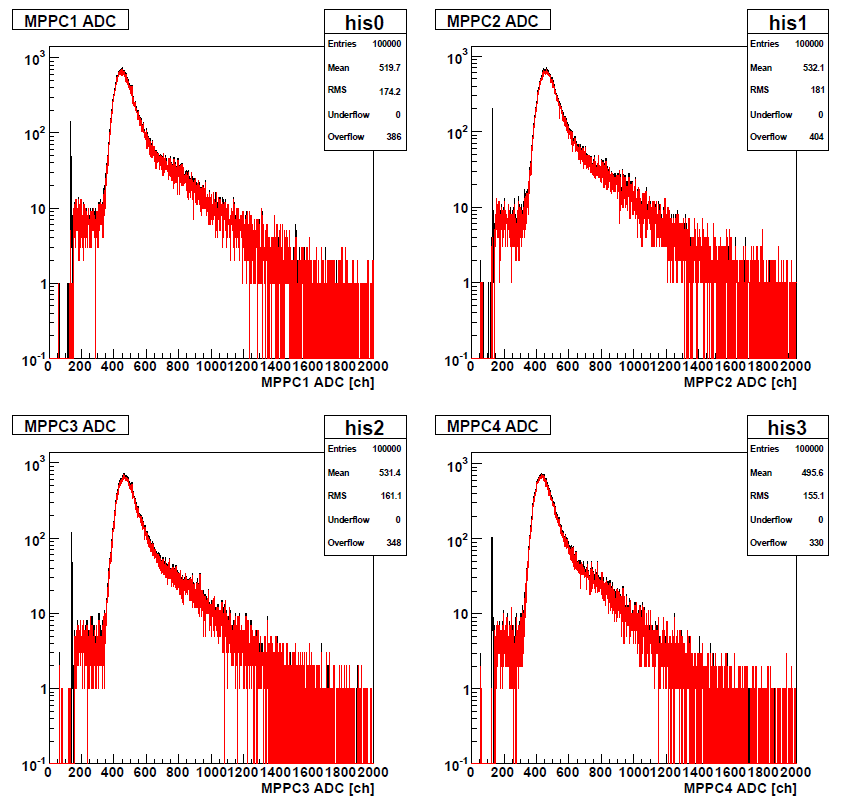 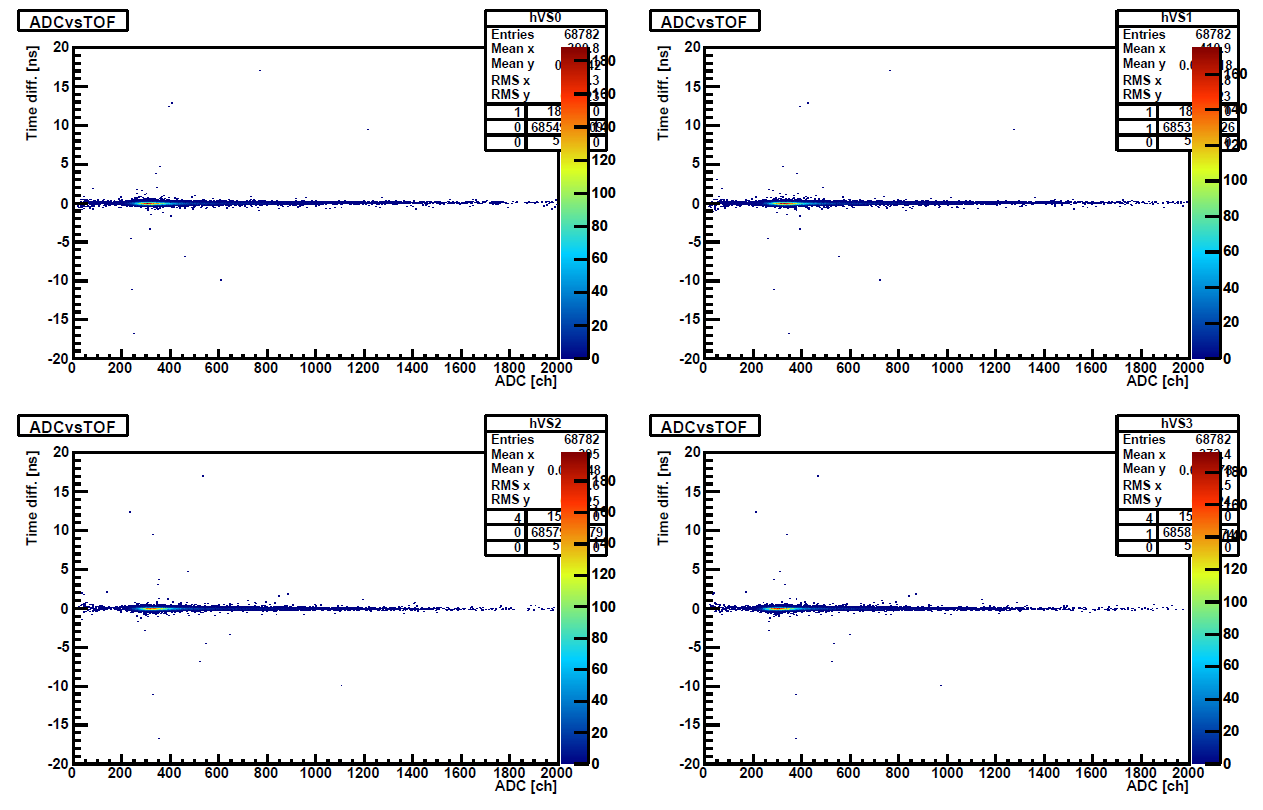 ADC
slewing correction
12
Results
New DEF
MPPC*3 (3mm2)
L mm
Cover Ratio: (t=5mm) 27％
                        (t=3mm) 45%
5or3mm
20mm
st<80ps was achieved with the new DEF Counter
sum of # of Npe > 100
no position dependence of st
st~80 ps was achieved with “l~200mm (t=5mm)”
st~100ps is expected with “l=300mm (t=5mm)”
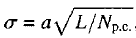 13
New DEF
Design of the new DEF was completed
all modules have been in hand
will be installed in this year?
depend on beam-time schedule @ K1.8BR
14mm
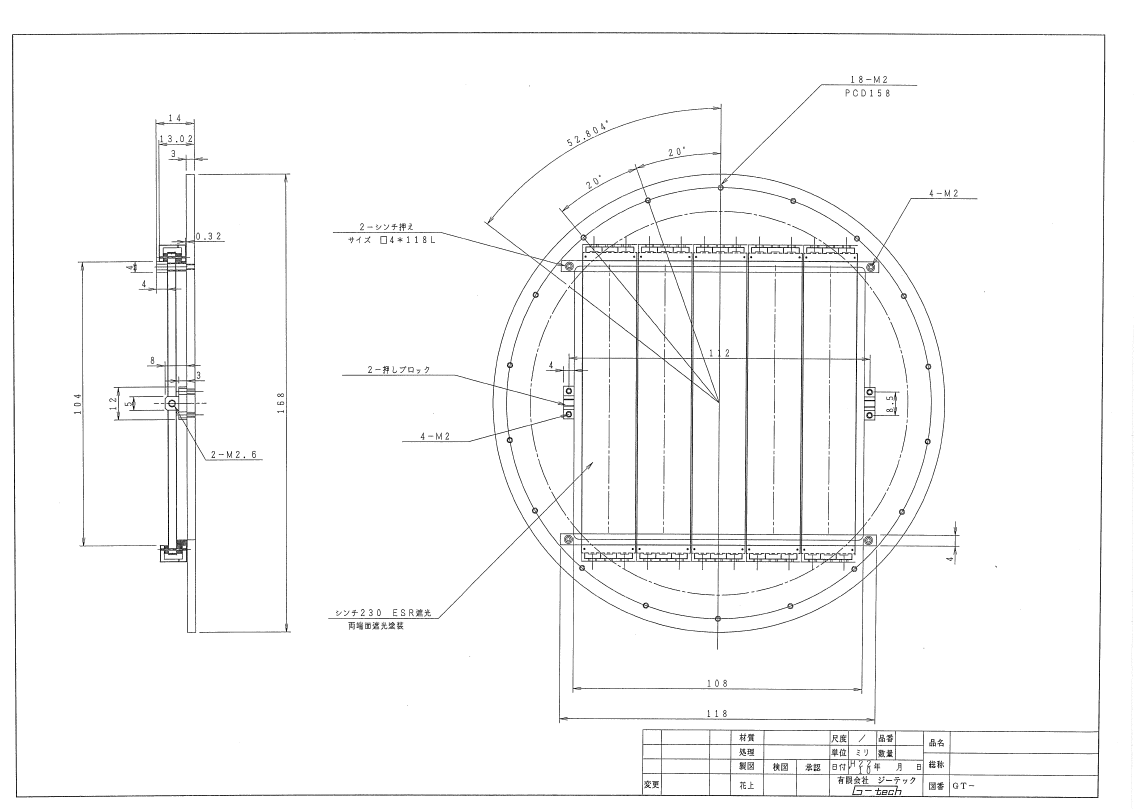 f168mm
Effective area:
96*100mm2
14
Summary
A high-resolution TOF counter using MPPC array was developed for strange-dibaryon searches
KbarNN (E15): K- 3He  L p n
KbarKbarNN (LoI): pbar 3He  K+ K0 L L

A new Beam-Definition-Counter (DEF) was fabricated and we confirmed st to be <80ps
A plastic scintillator (3*20*115mm3) with 3 MPPCs in series connection
Also we achieved st~80ps with a l=200mm (t=5mmm) counter

Outlook:
Pre-amplifire: integration in 1-module (~8 channels)
Counter: test of a large size detector for a neutron counter, etc.
c.f. NueLAND＠FAIR: 270*5*5cm3, 6mm2-MPPC*4, st<150ps
15
16
Past Experiments of Double-Strangeness Production in Stopped-pbar Annihilation
Double strangeness production-yield: O(10-4)
No result of LL measurement so far
17
Trigger
Simple multiplicity trigger in the CDS
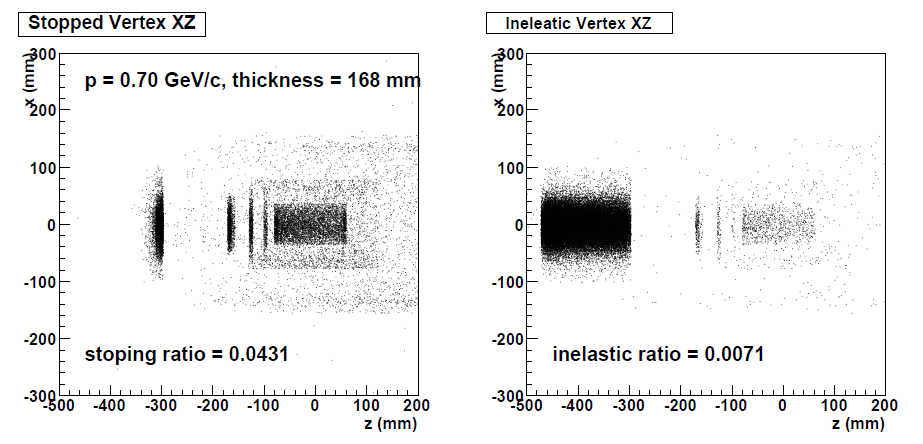 Estimated trigger rate at 50 kW with Geant4.10 QGSP BERT physics list.
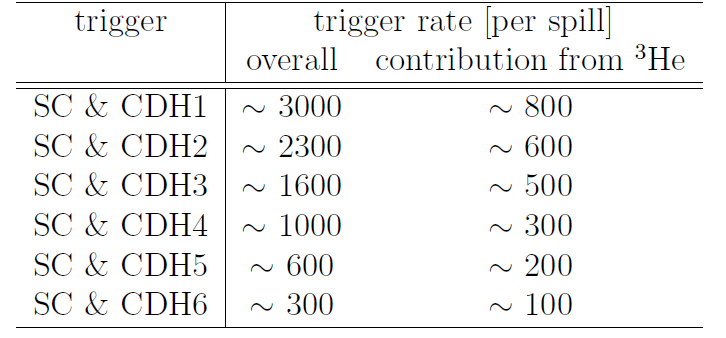 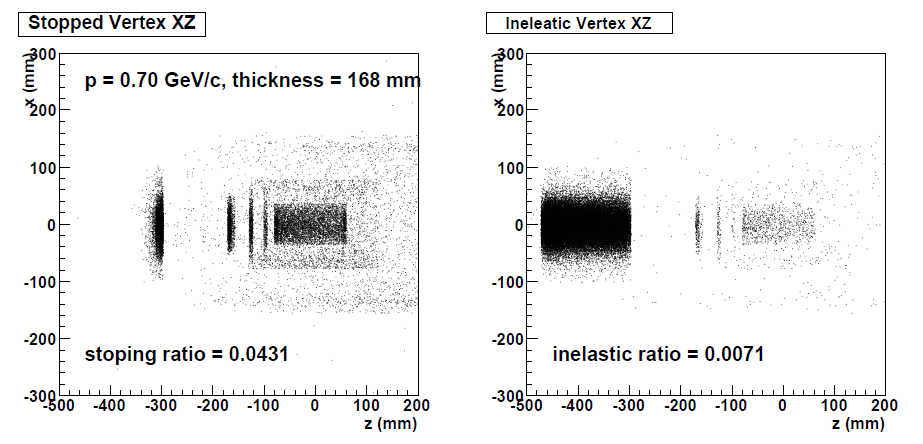 SC: start counter
Trigger rate = ~1k/spill
NO problem!
18
Expected Yield & Sensitivity
Expected yield @ 50kW:
10-4 [LL/pbar] * 800 [pbar/spill] * 655 [spill/h] * 21 [h]
						~ 1100 [LL/day]
 * 0.01 [acceptance*Lpp-] * 0.7 [DAQ*ana] * 14 [days]
						~ 110 [LL/2-weeks]
R(H/K-K-pp) = 10-5/pbar
 N(H/K-K-pp) ~ 10/2-weeks
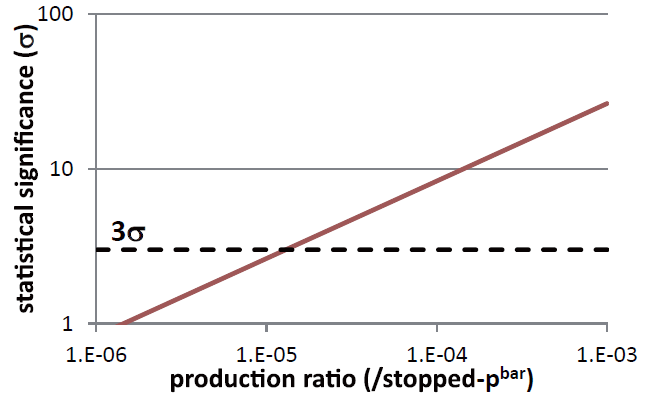 Sensitivity of LL
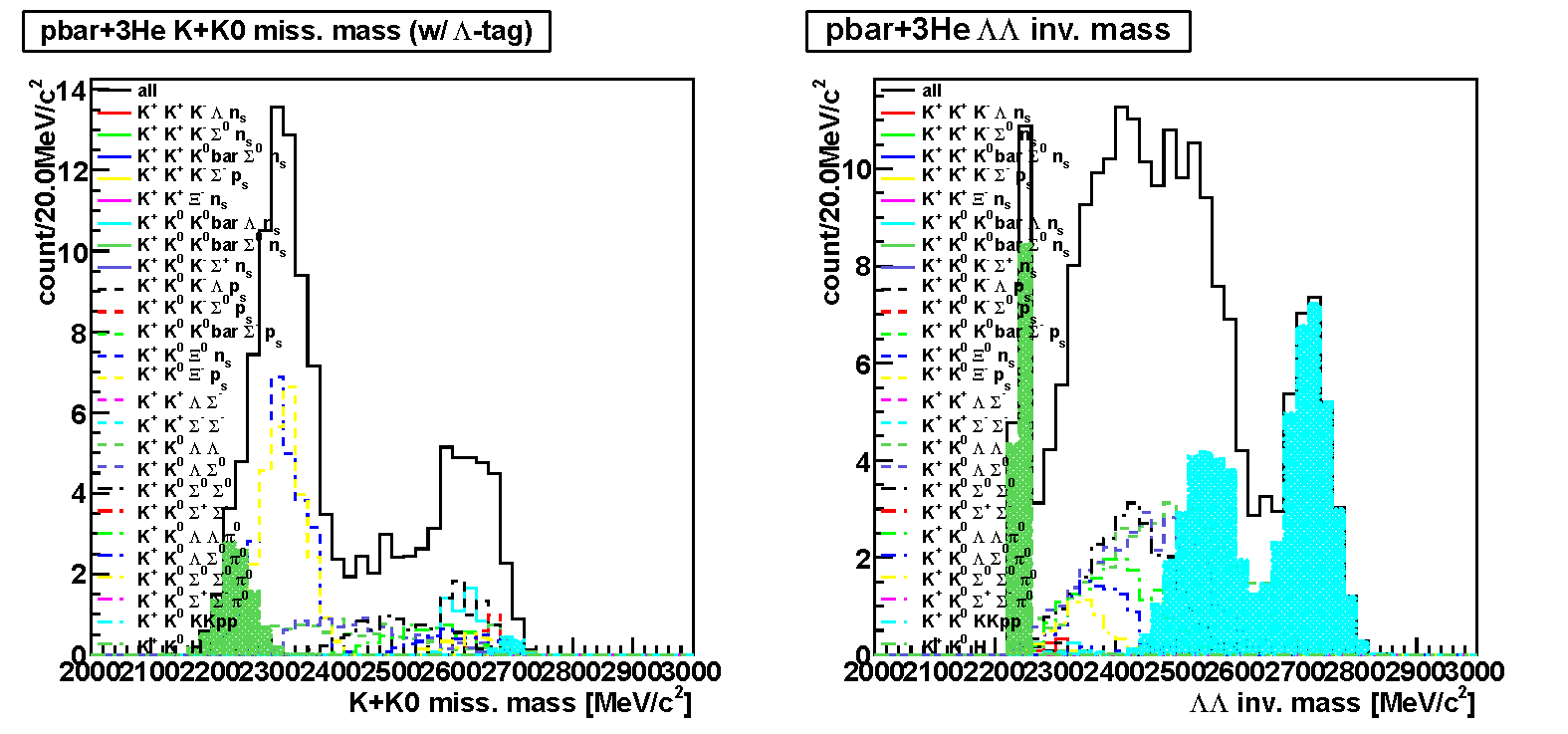 LL I.M.
*S/N of LL is assumed to be 2.5
LL~10-4/pbar
sensitivities of ~10-5 (3s)
19